Arbeitszeit und Arbeitsbelastung vonLehrkräften an Frankfurter Schulen 2020
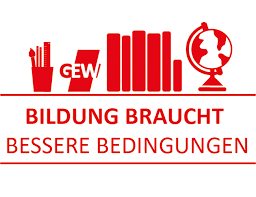 Vorstellung der Ergebnisse auf der Personalräte- konferenz Stadt Offenbach/Offenbach-Land
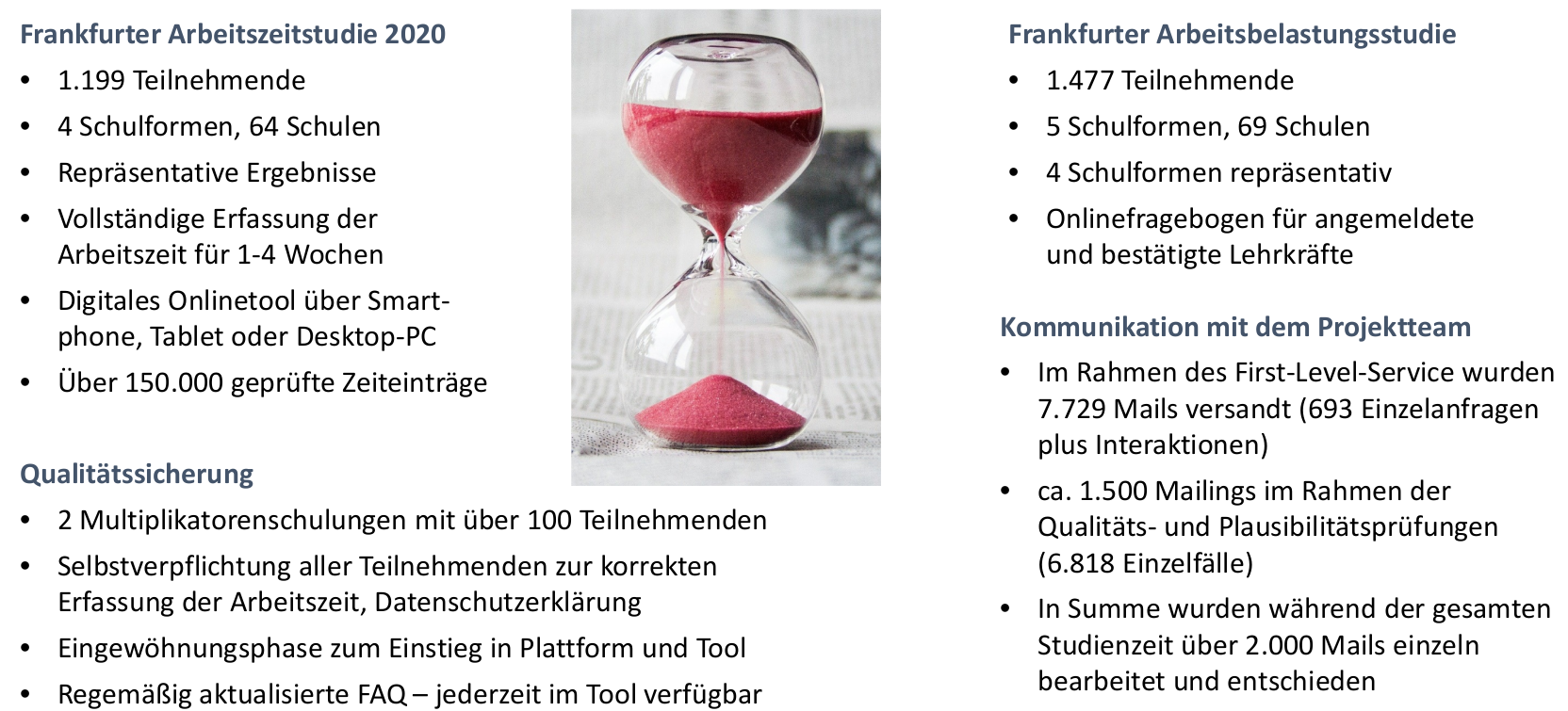 Vergleich der Sollarbeitszeiten von Lehrkräften
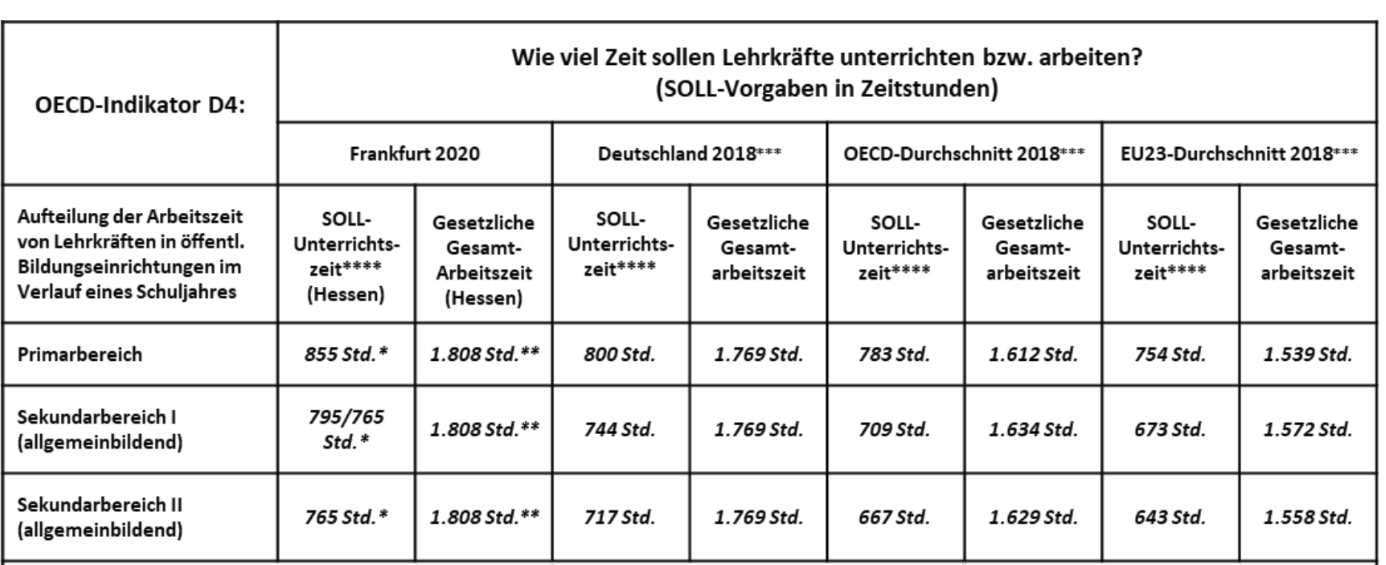 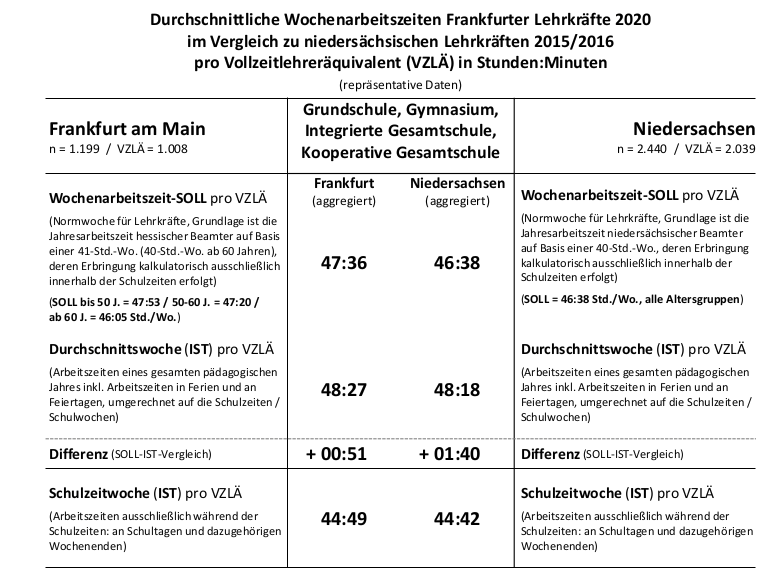 Hessische Lehrkräfte haben eine kalkulatorische Sollarbeitszeit von 47:36 
Frankfurter Lehrkräfte arbeiten über das Jahr gesehen durchschnittlich 48:27, also pro Woche 0:51 Mehrarbeit
In einer durchschnittlichen Schulwoche arbeiten Frankfurter Lehrkräfte 44:49
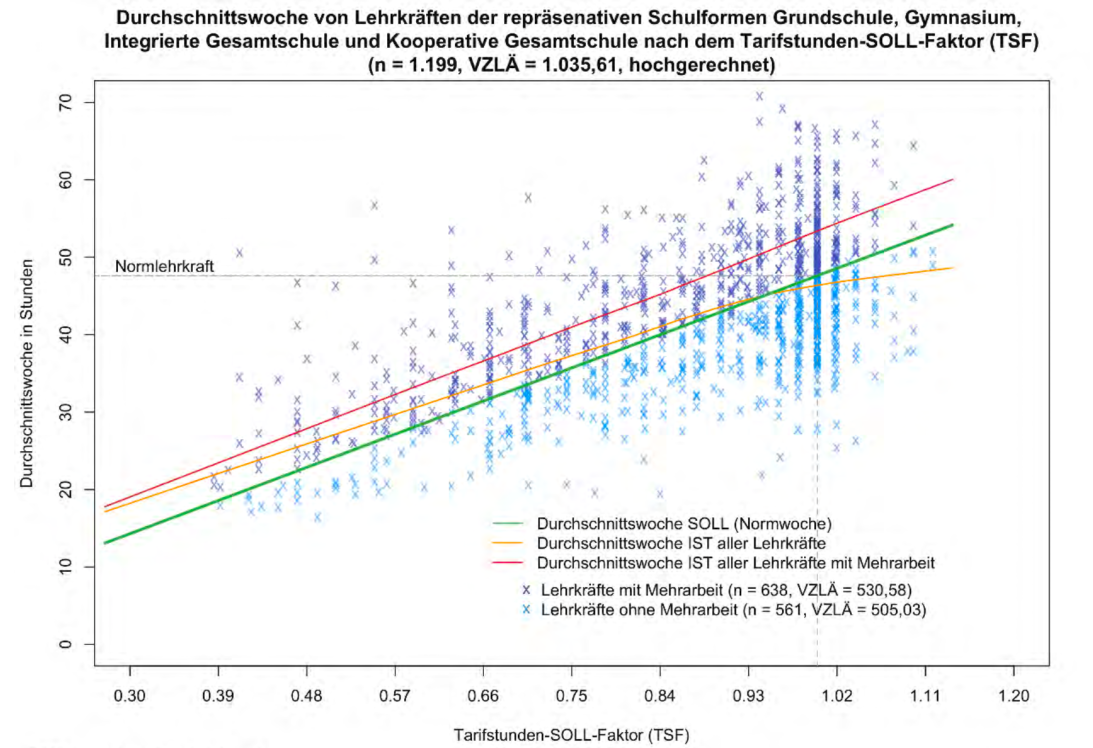 Mehrarbeit von Lehrkräften
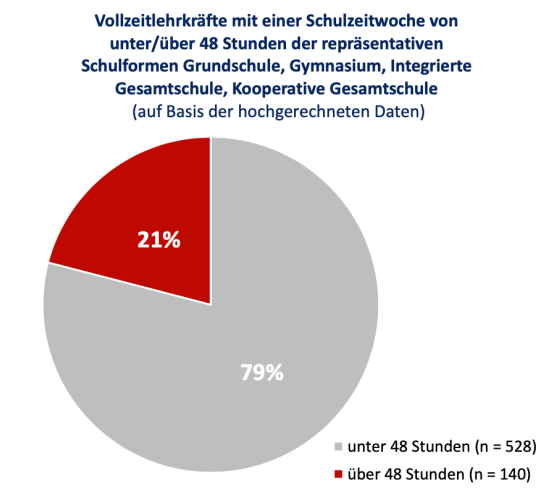 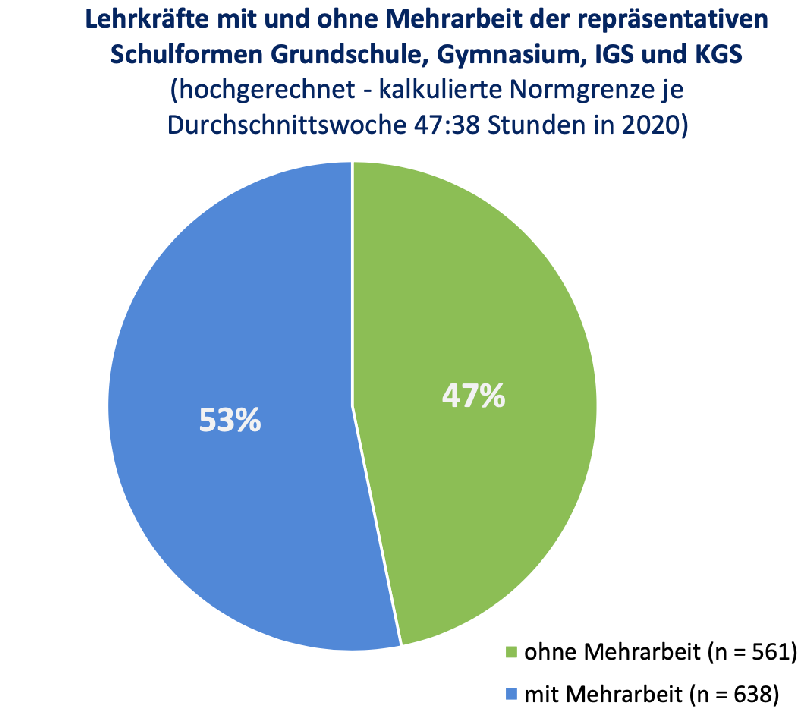 Verteilung der Arbeitszeit auf Tätigkeitsklassen
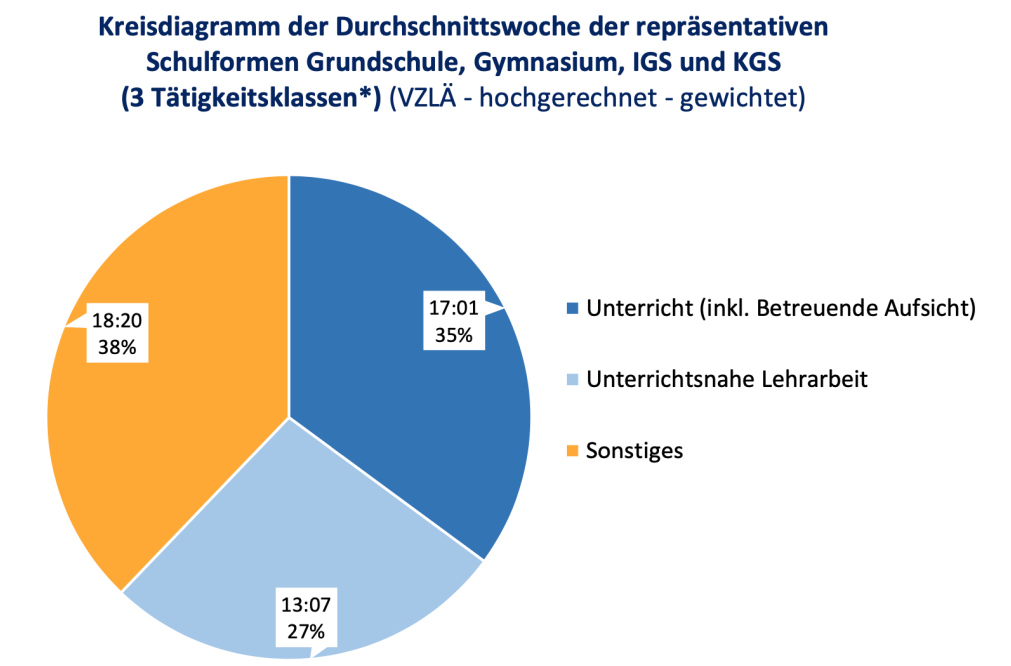 Vergleich der Sollarbeitszeiten von Lehrkräften
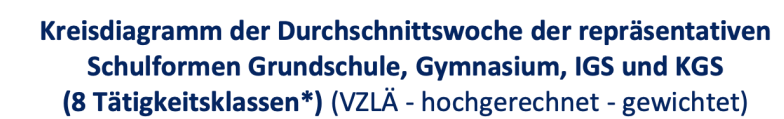 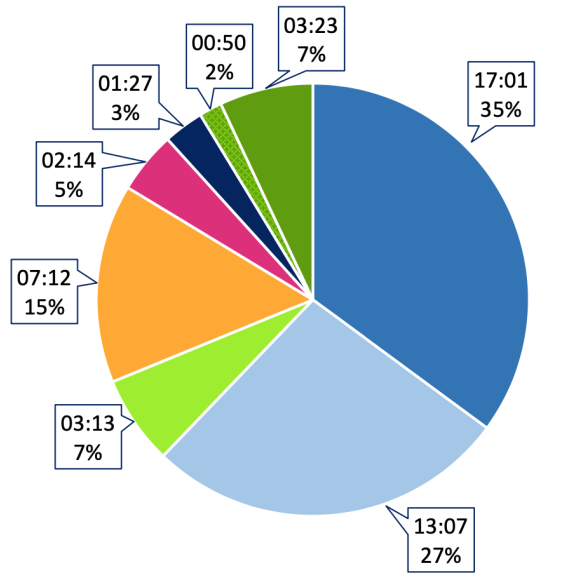 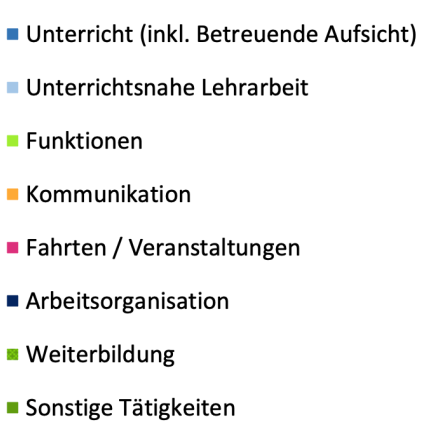 Und wie geht es den Lehrkräften damit?
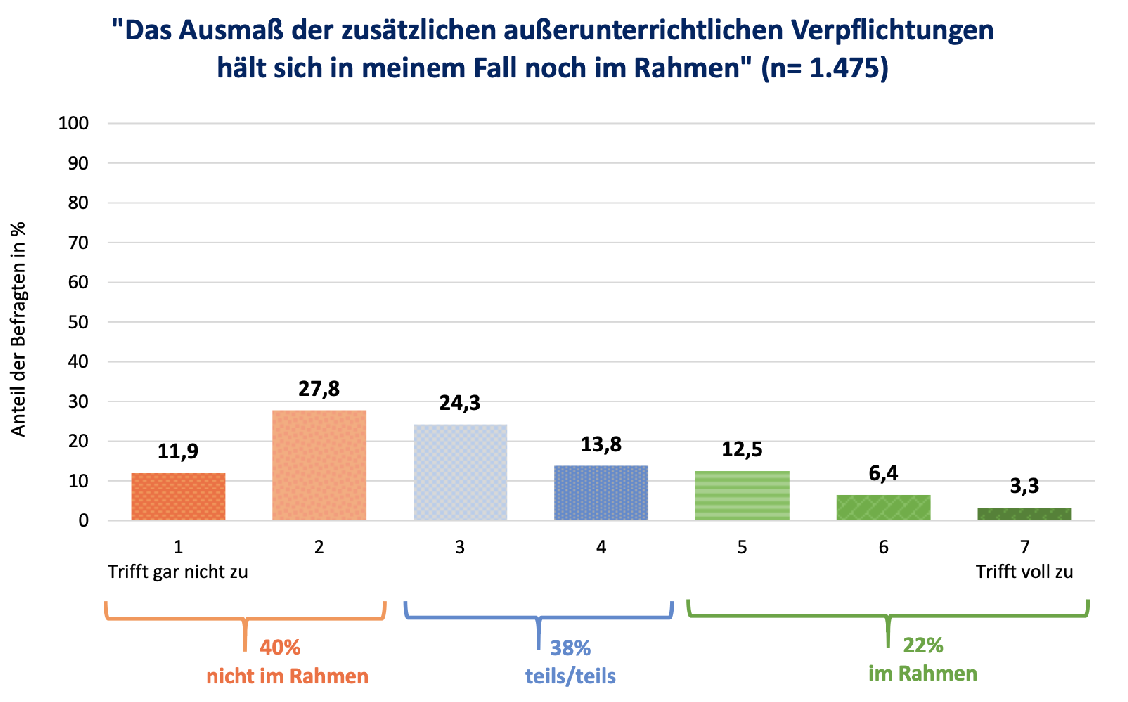 Nur 22% der Lehrkräfte empfinden das Ausmaß der außerunterrichtlichen Verpflichtungen als angemessen.

40 % bewerten das Ausmaß als nicht im Rahmen
Und wie geht es den Lehrkräften damit?
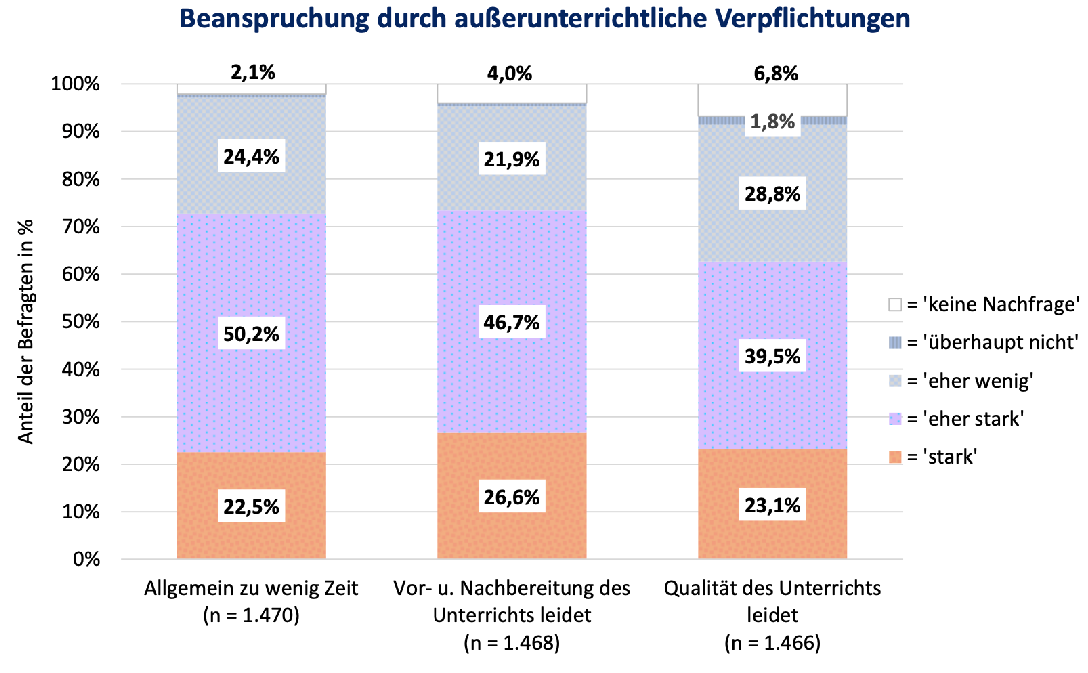 Welche Faktoren beeinflussen Mehrarbeit?
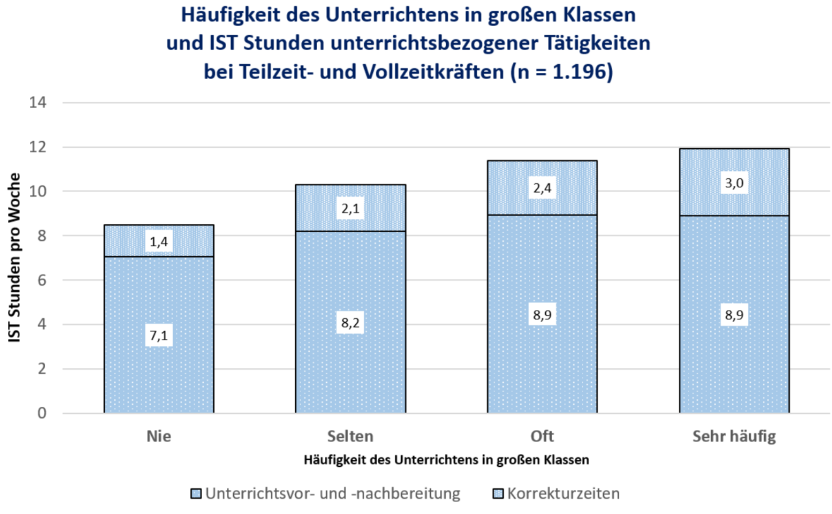 Alter
Teilzeit
Geschlecht
Unterricht in großen Klassen
Klassenstufen
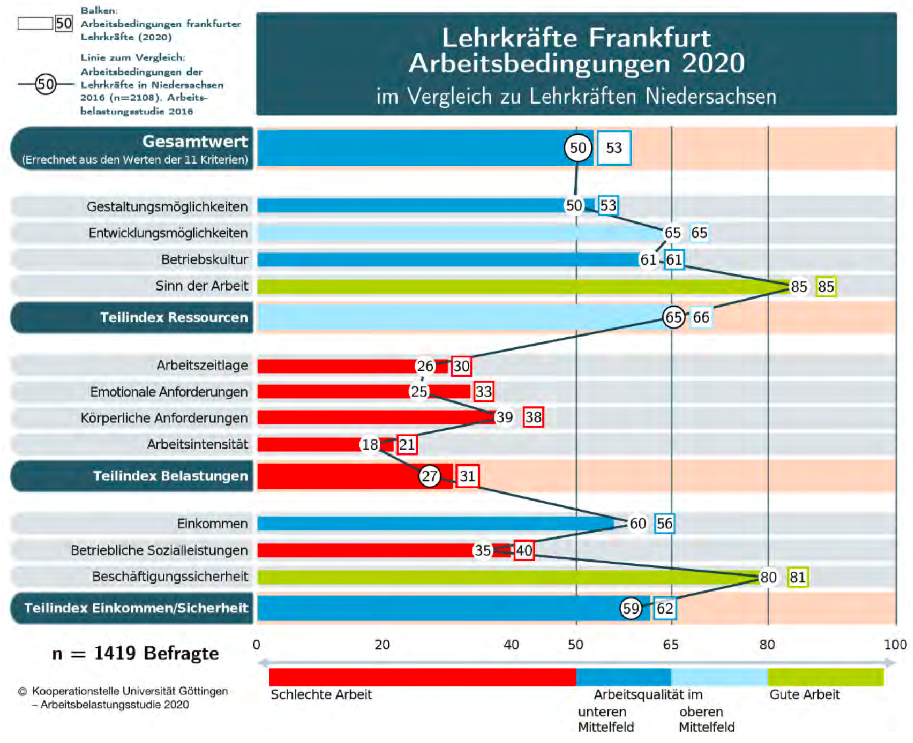 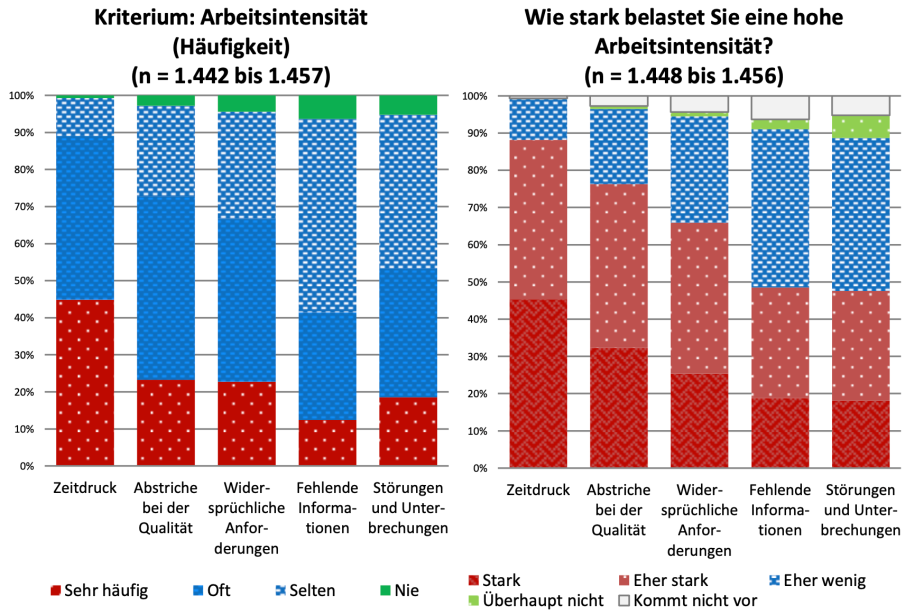 Beanspruchungen von Lehrkräften
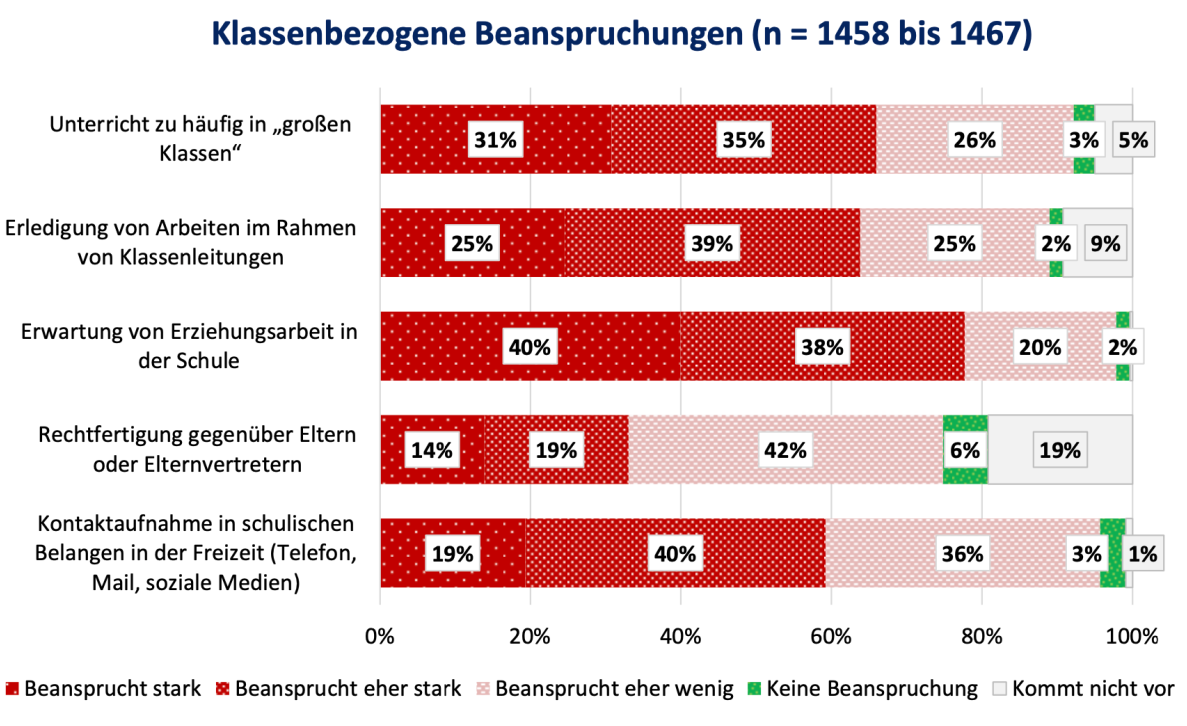 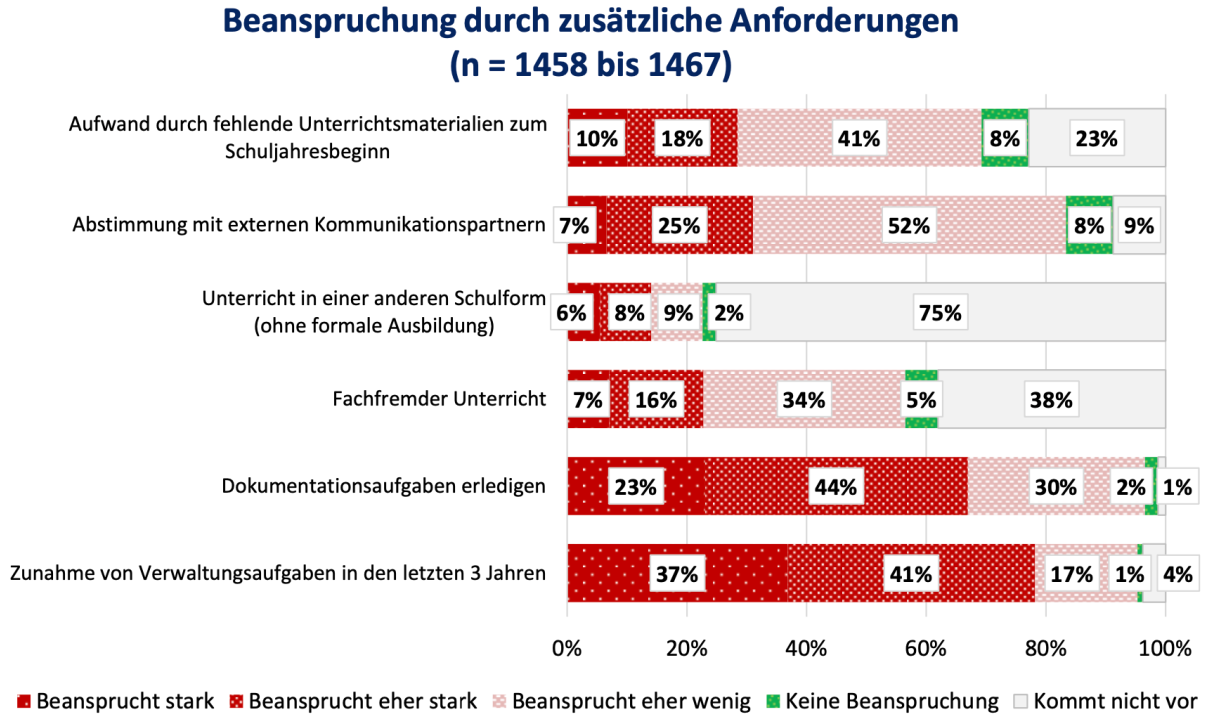 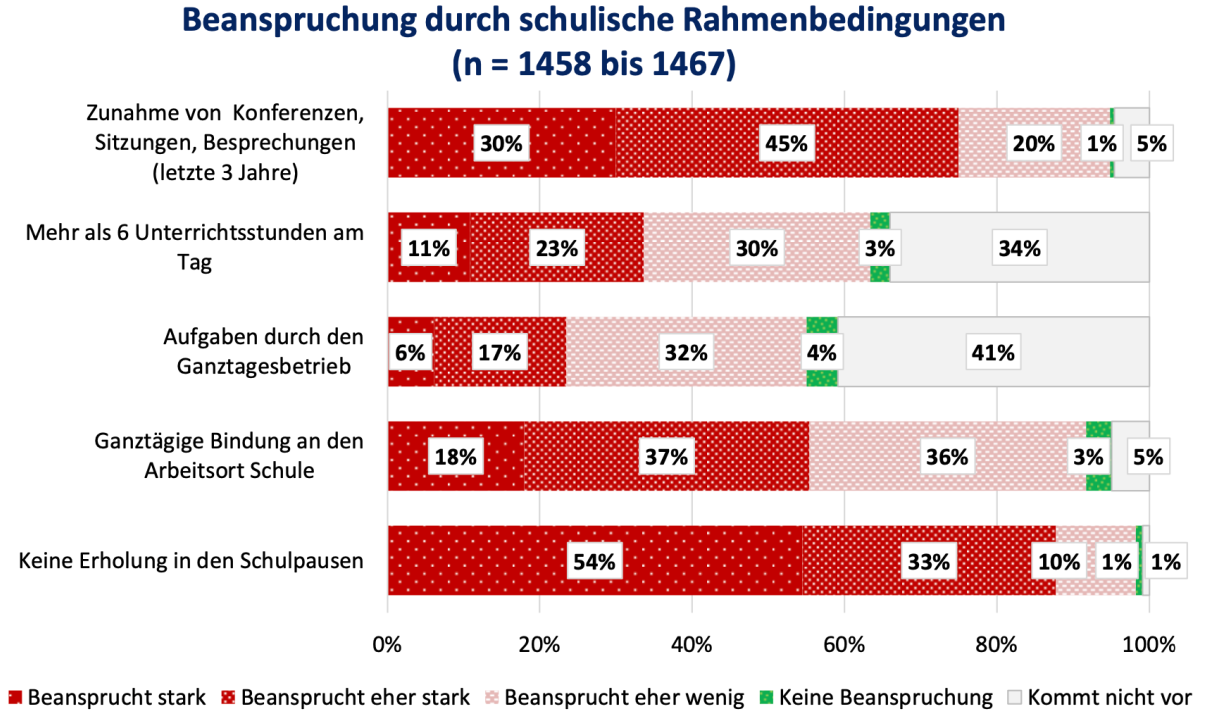 Entwicklung der Arbeitsintensität
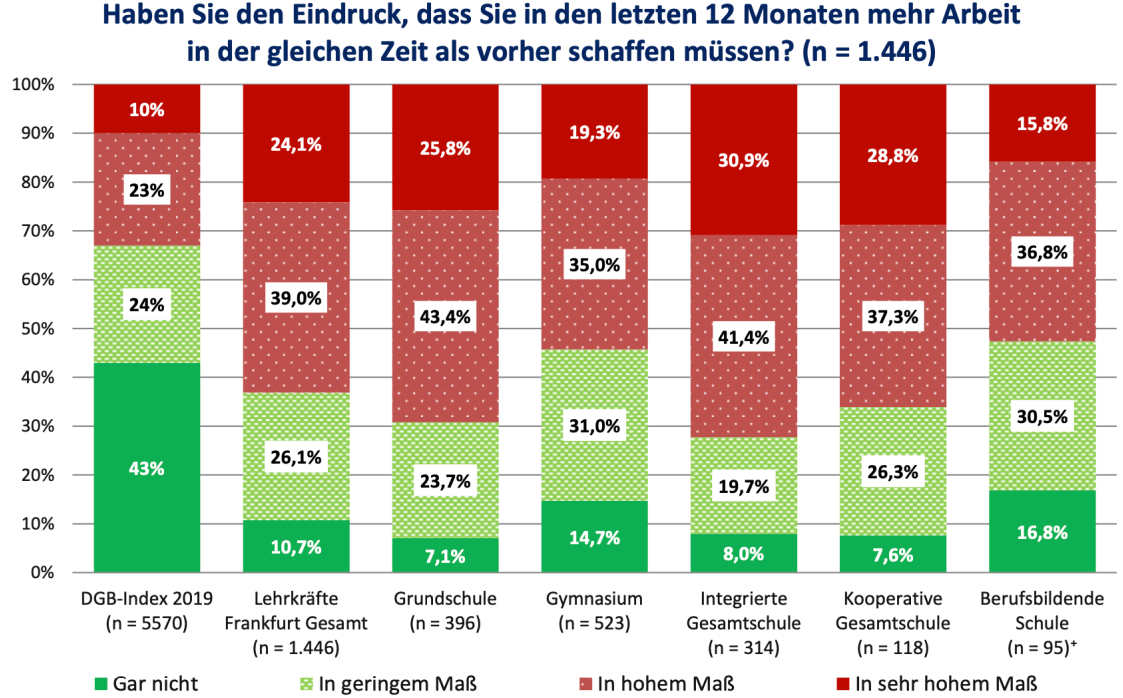 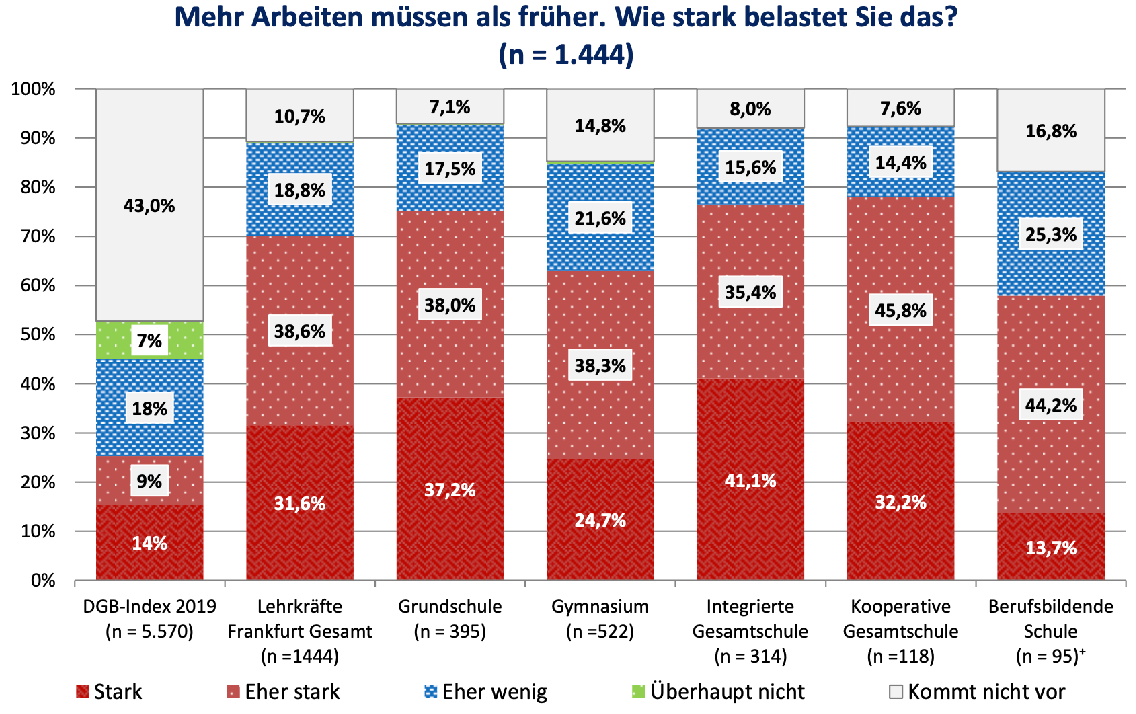 Auswirkung der Belastungen
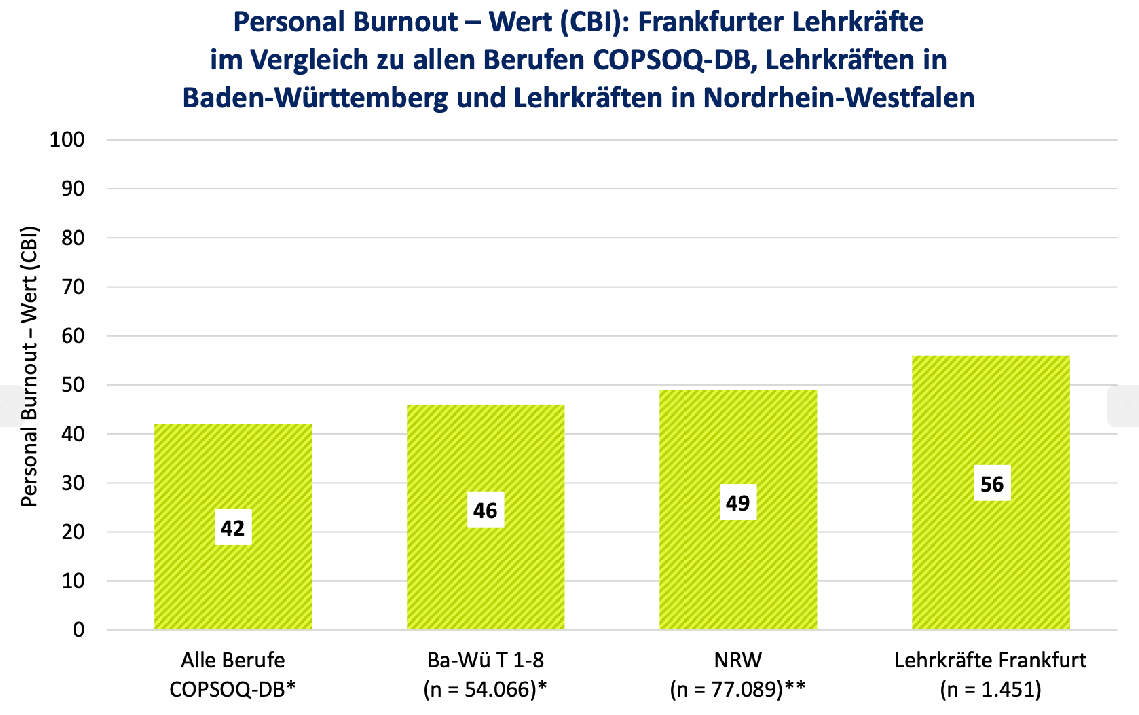 Schulen mit besonderen sozialen Herausforderungen
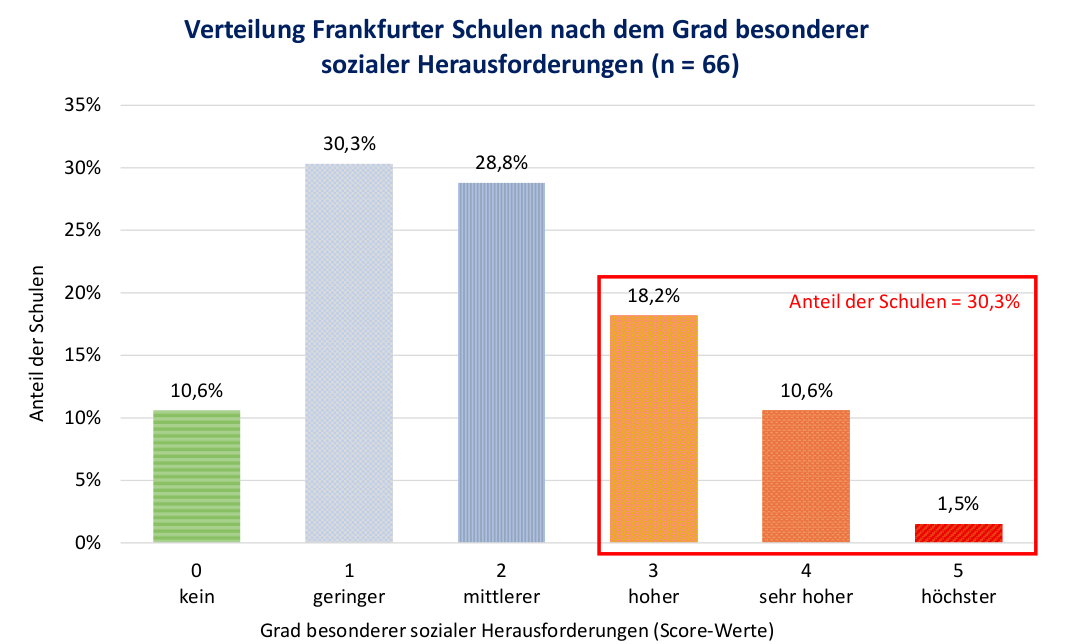 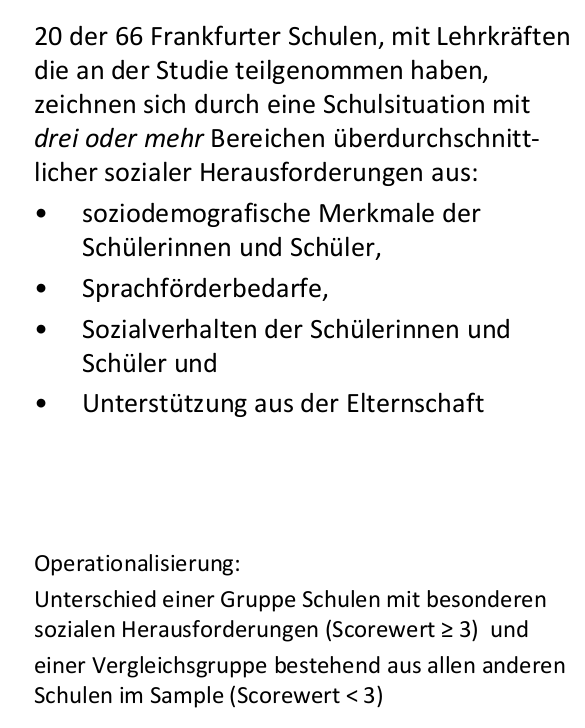 Schulen mit besonderen sozialen Herausforderungen
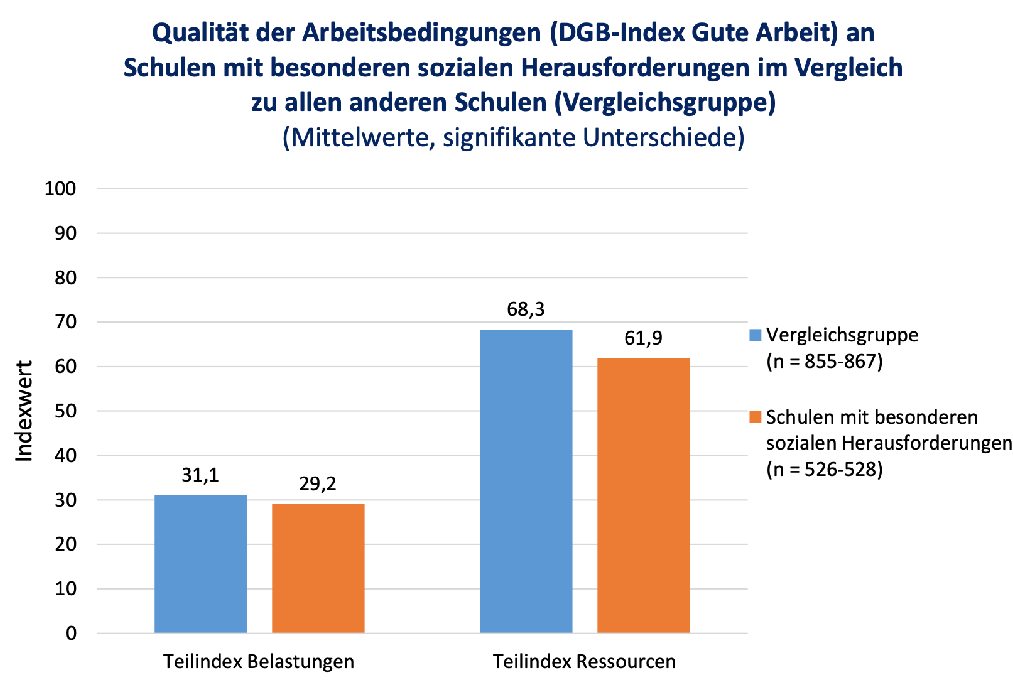 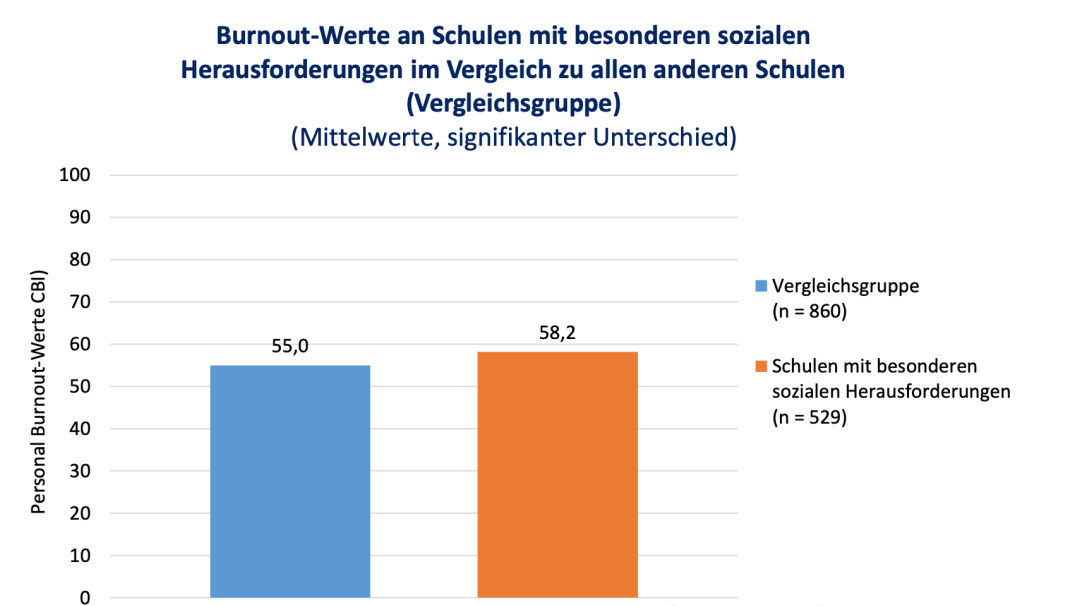 Schulen mit besonderen sozialen Herausforderungen
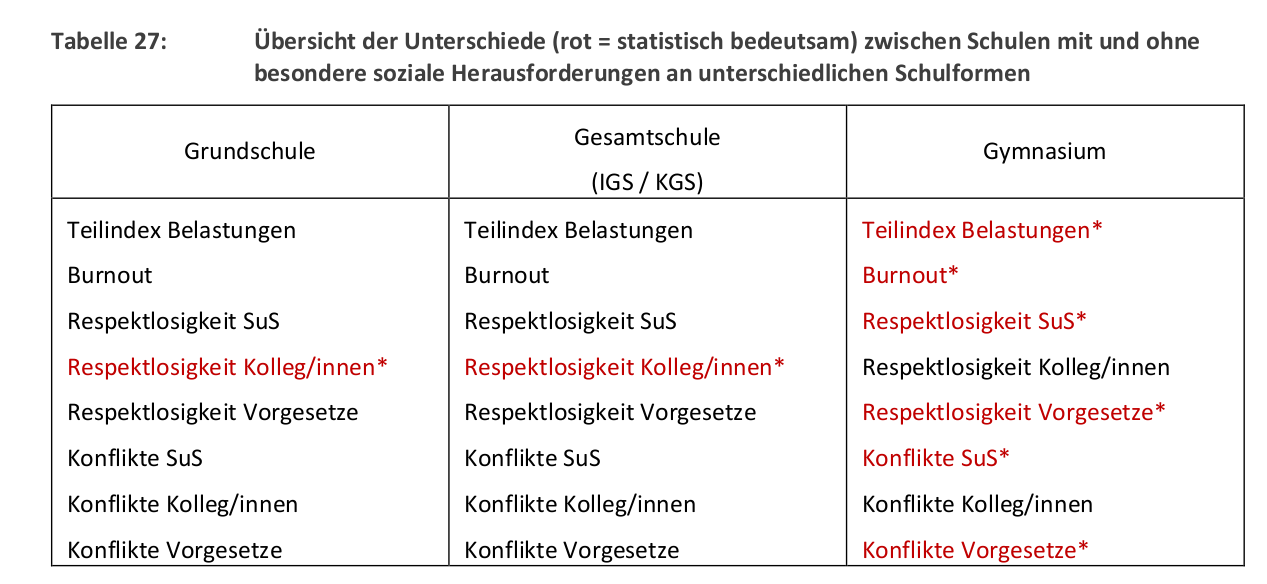 Wege aus der Überlastung?
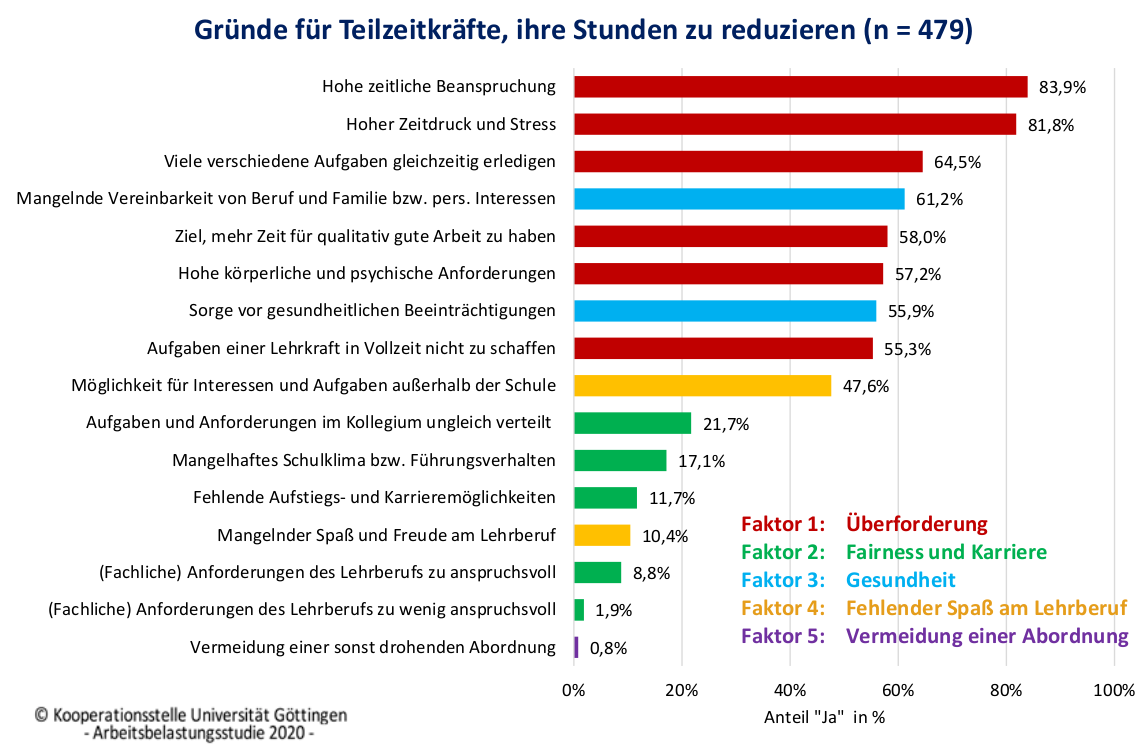 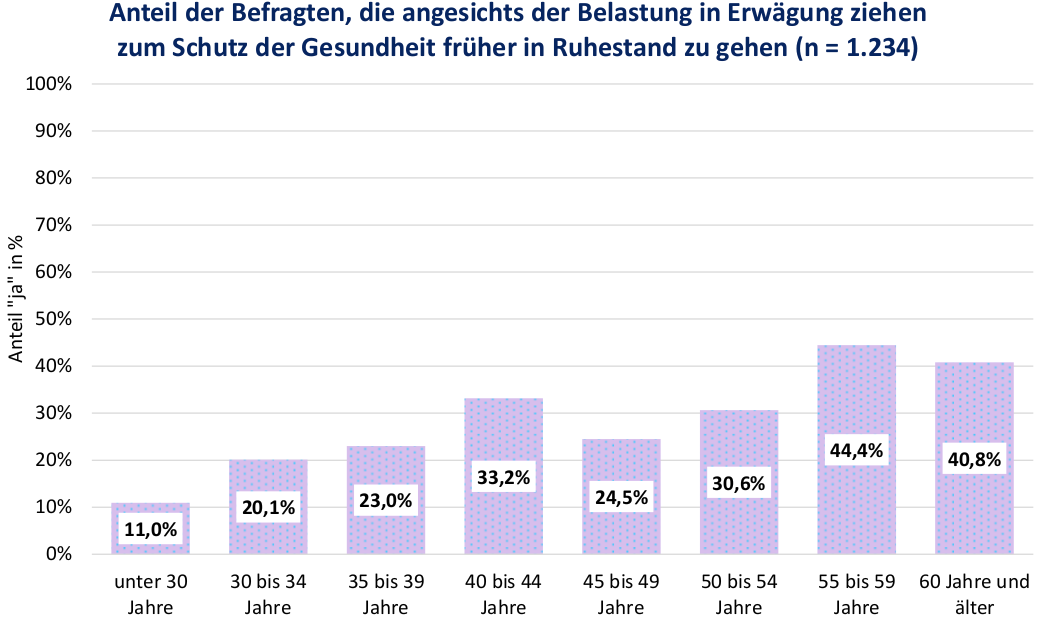 Weitere Informationen
www.gew-hessen.de
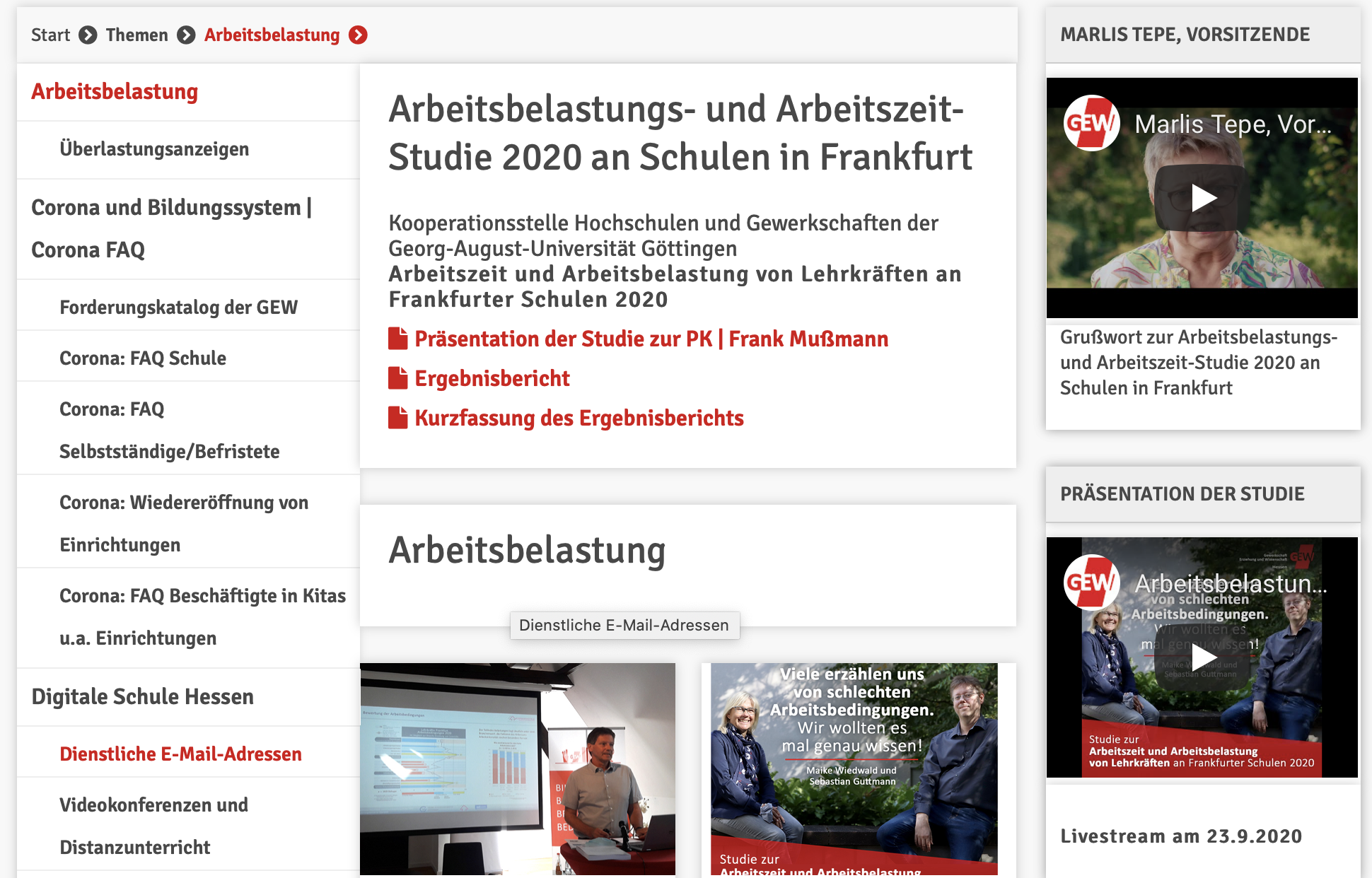 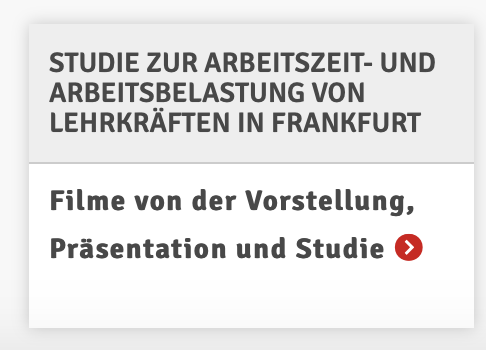 Fragen? Anmerkungen? Anregungen?
Danke fürs Zuhören!
Alle Abbildungen und Tabellen stammen aus dem Ergebnisbericht der Studie 
„Arbeitszeit und Arbeitsbelastung von Lehrkräften an Frankfurter Schulen 2020“